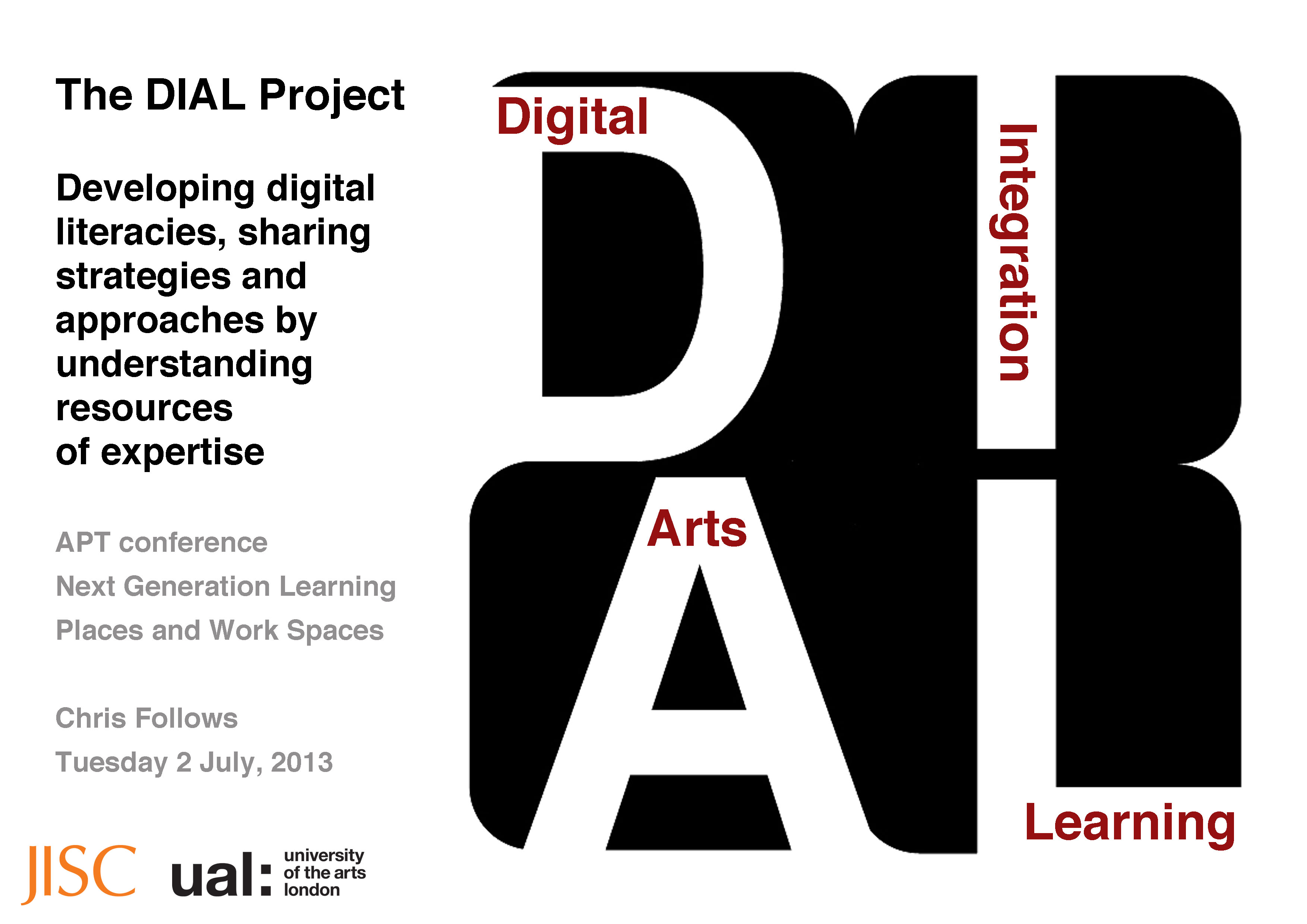 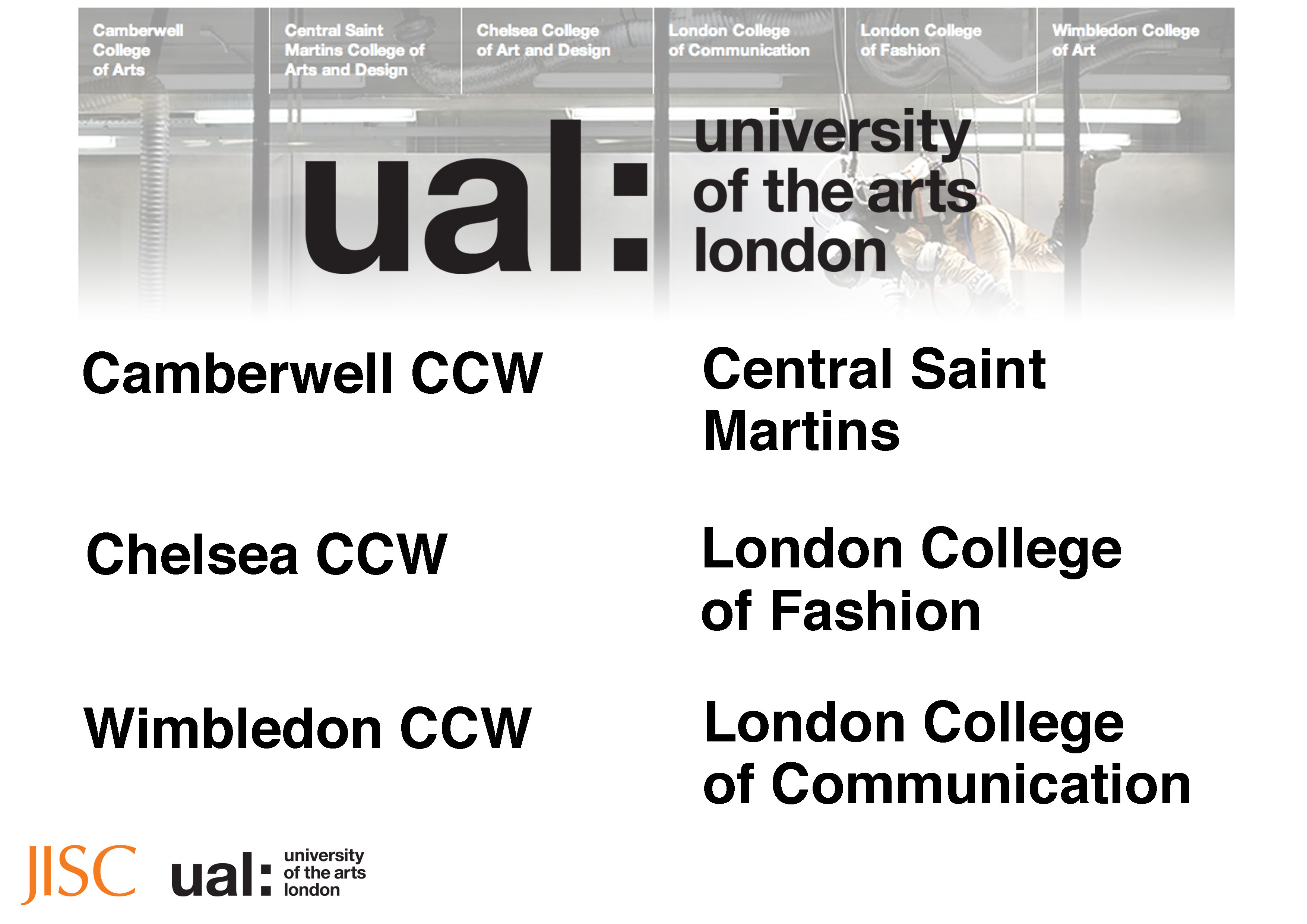 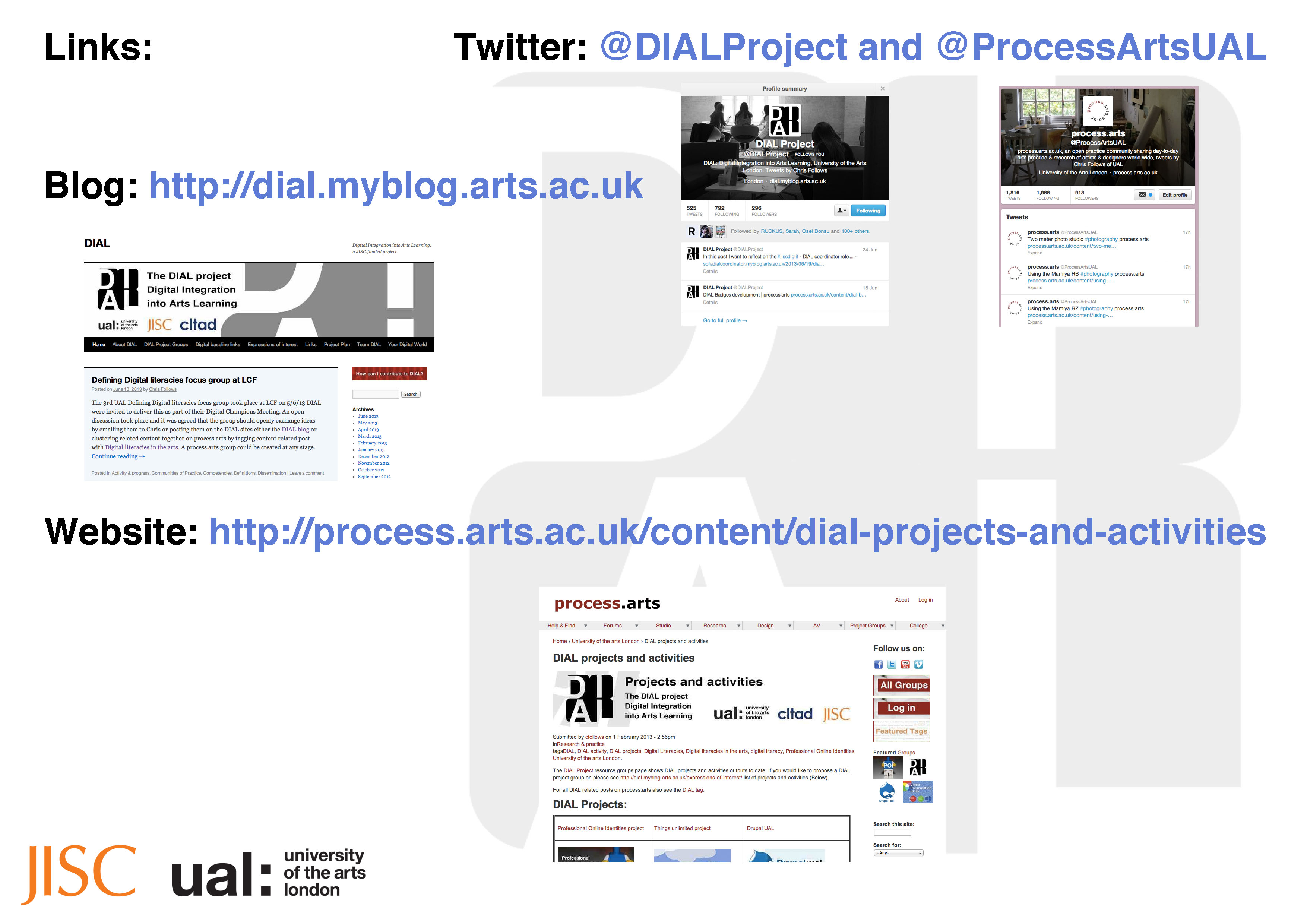 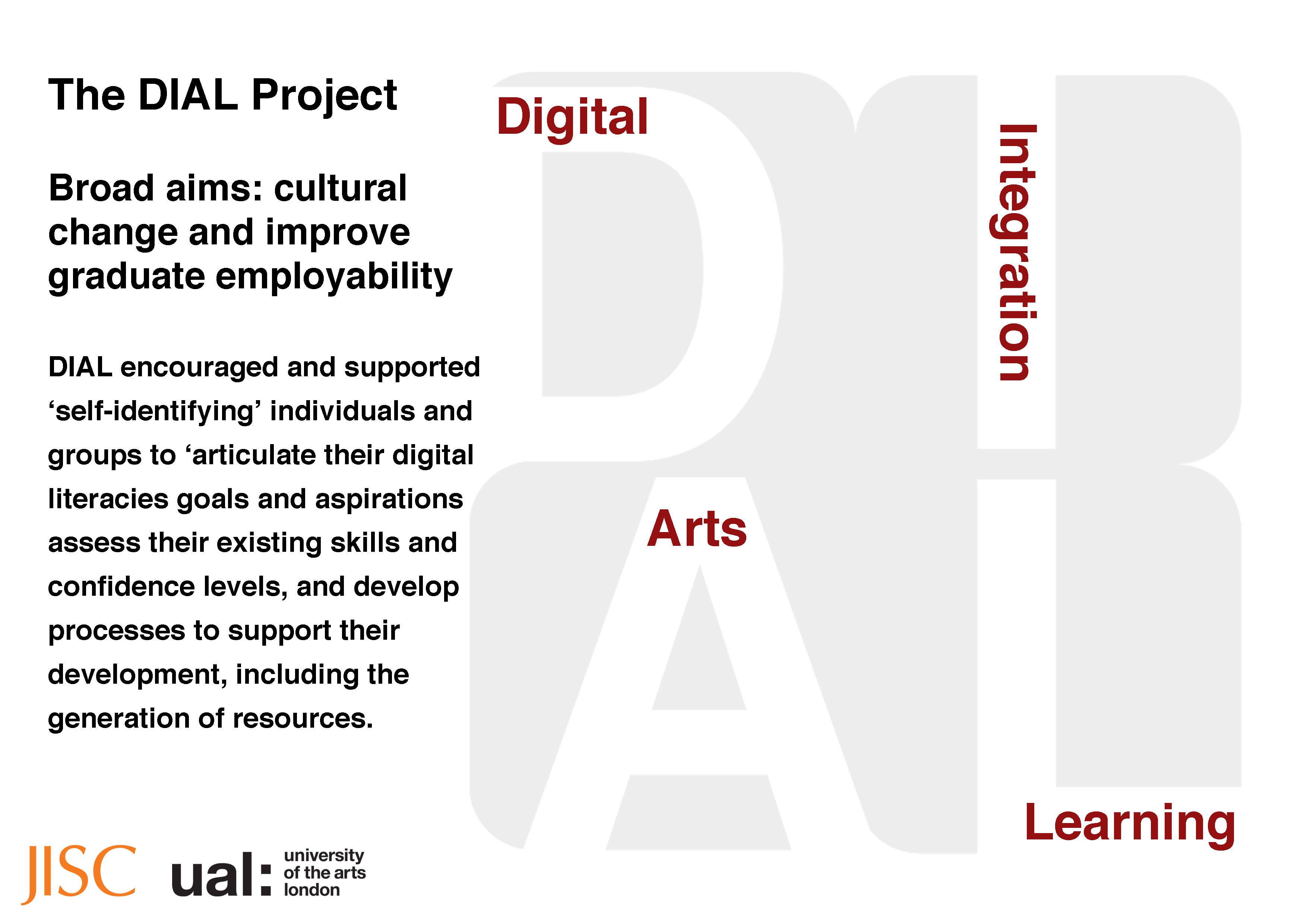 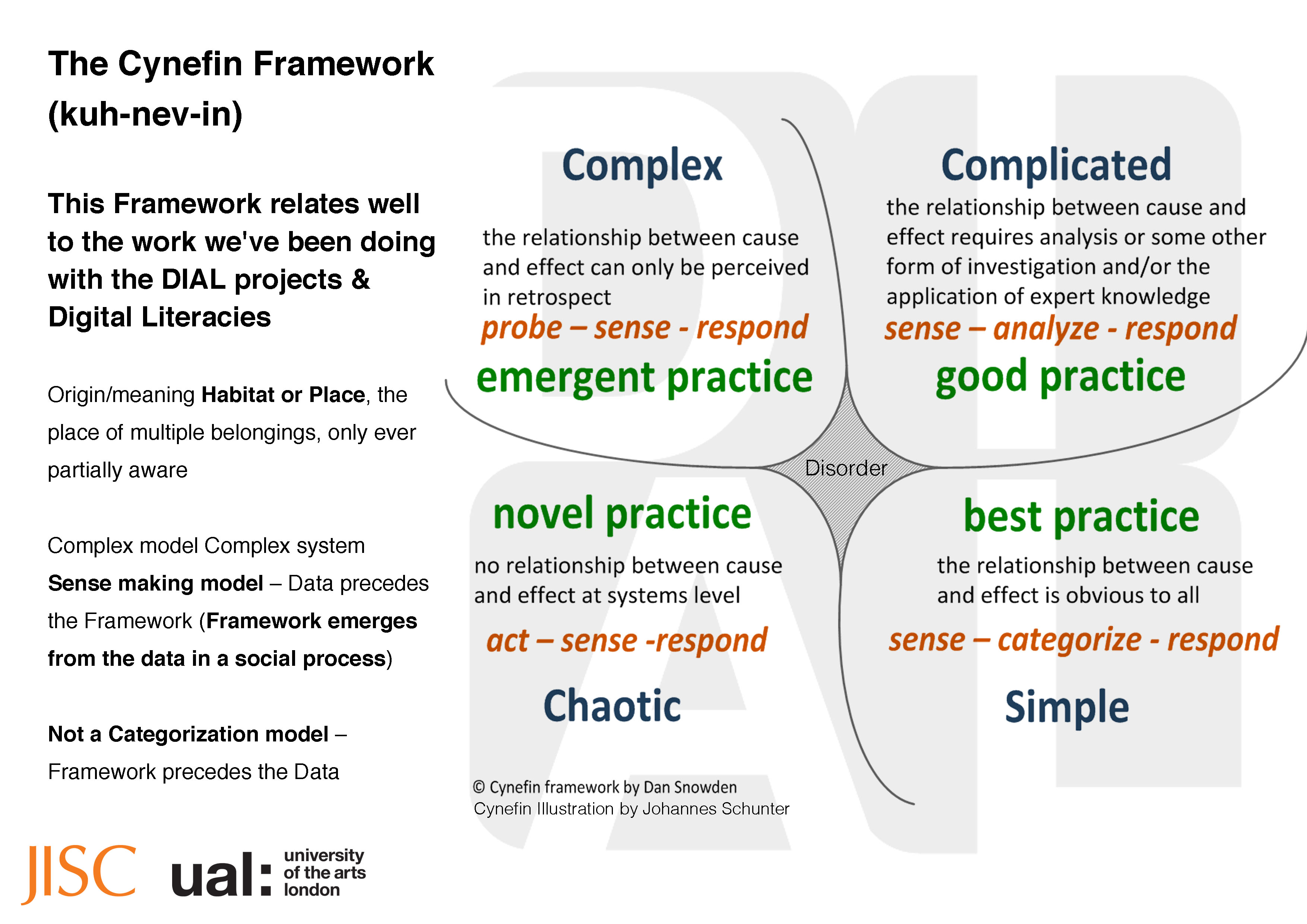 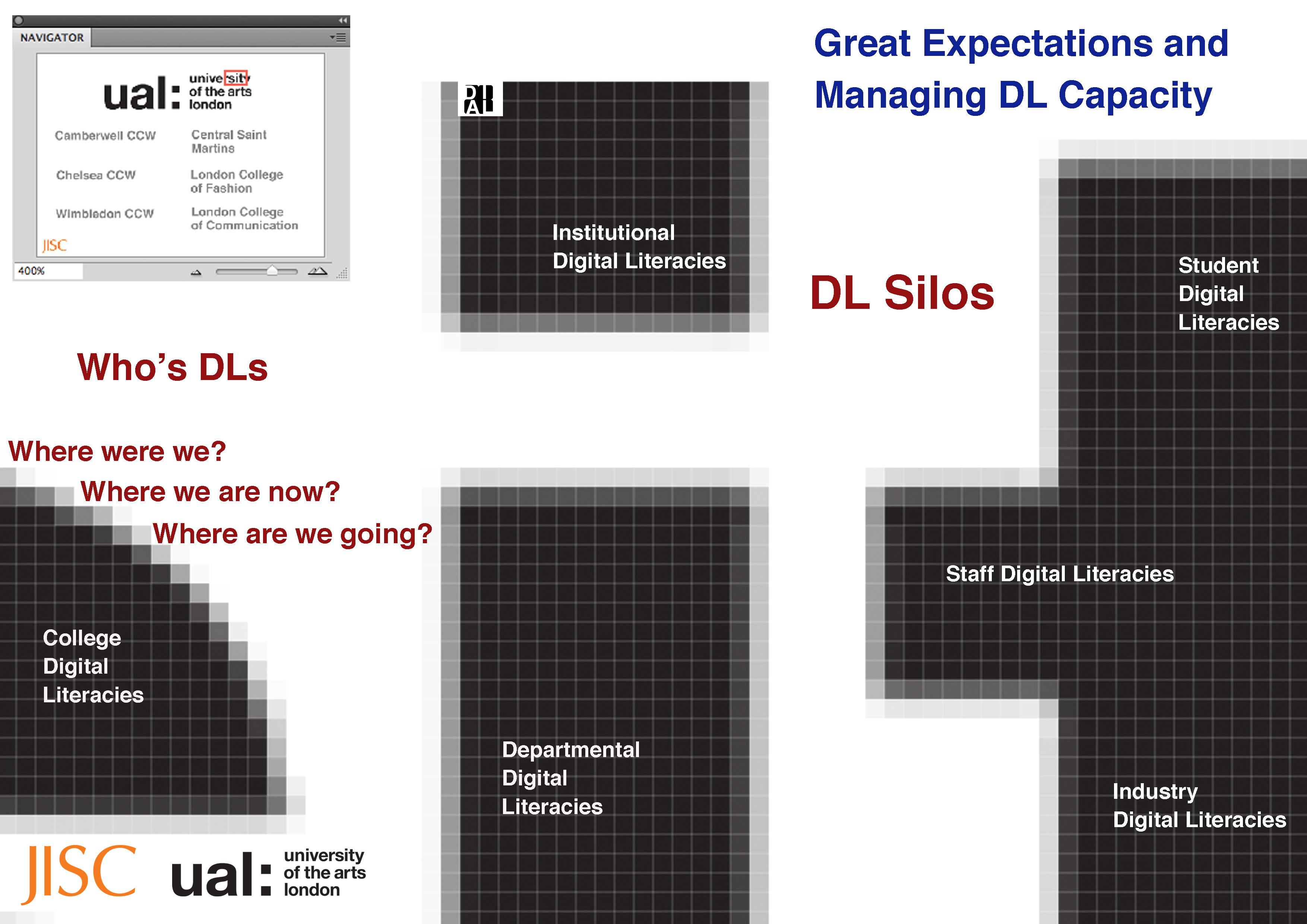 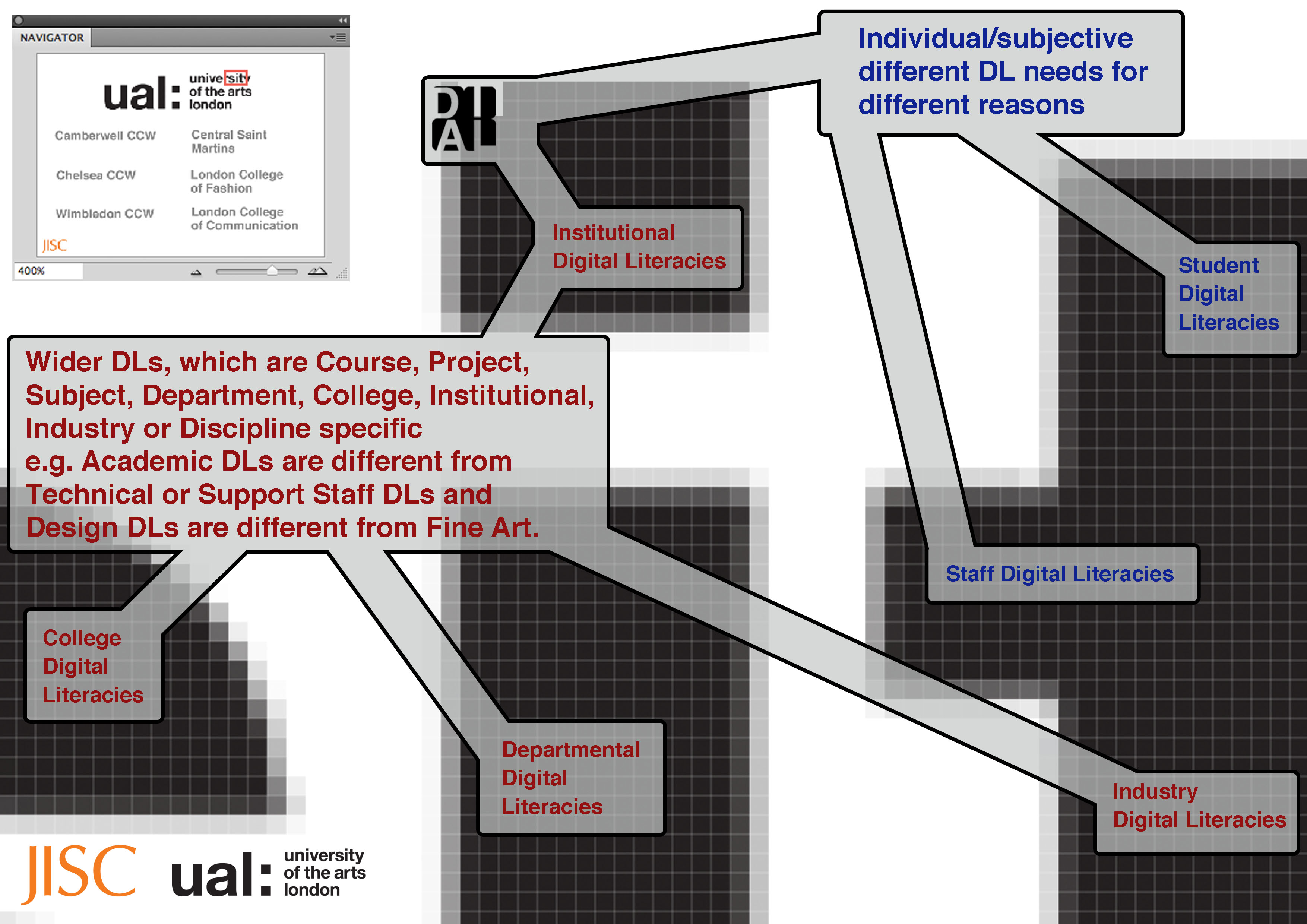 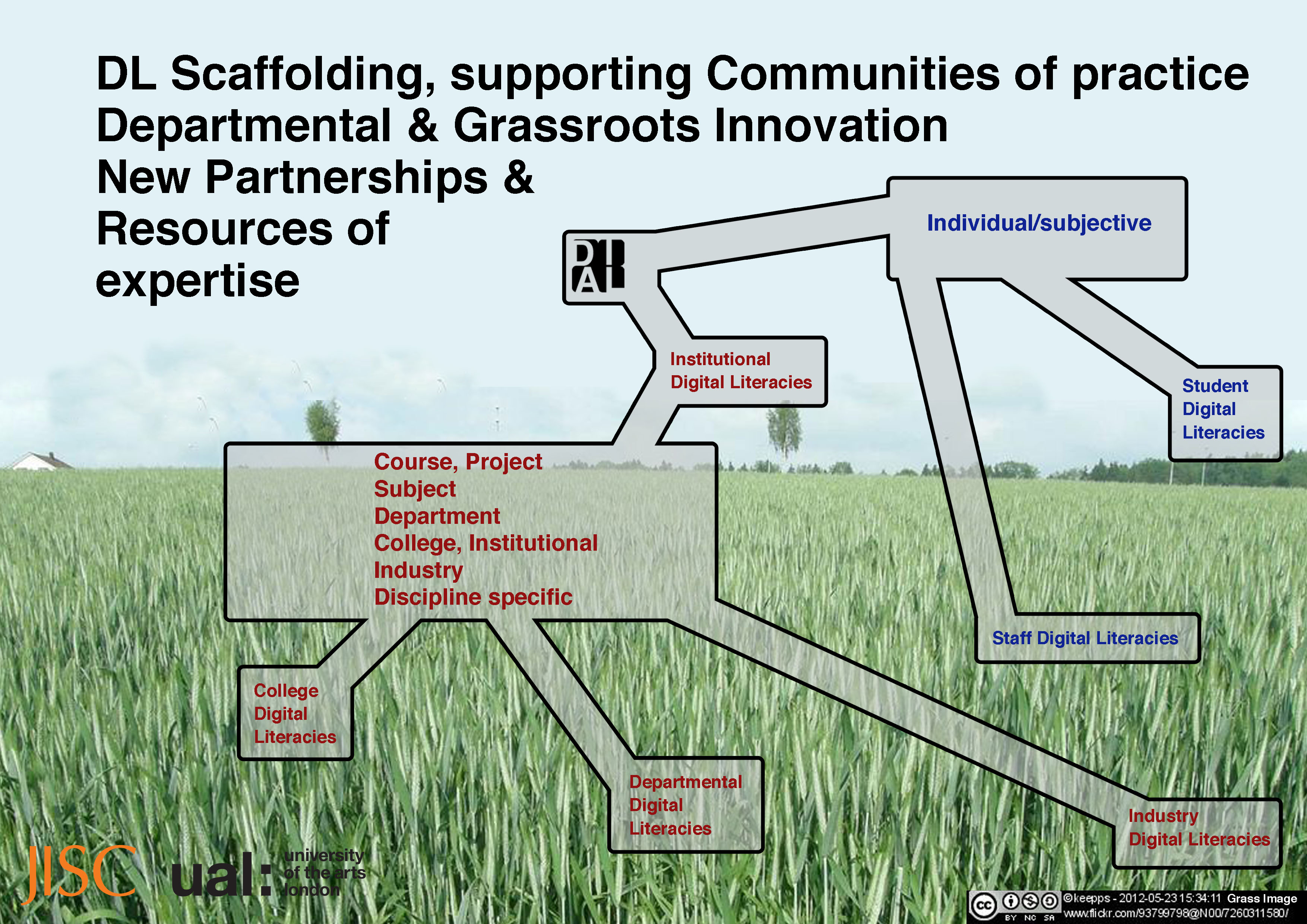 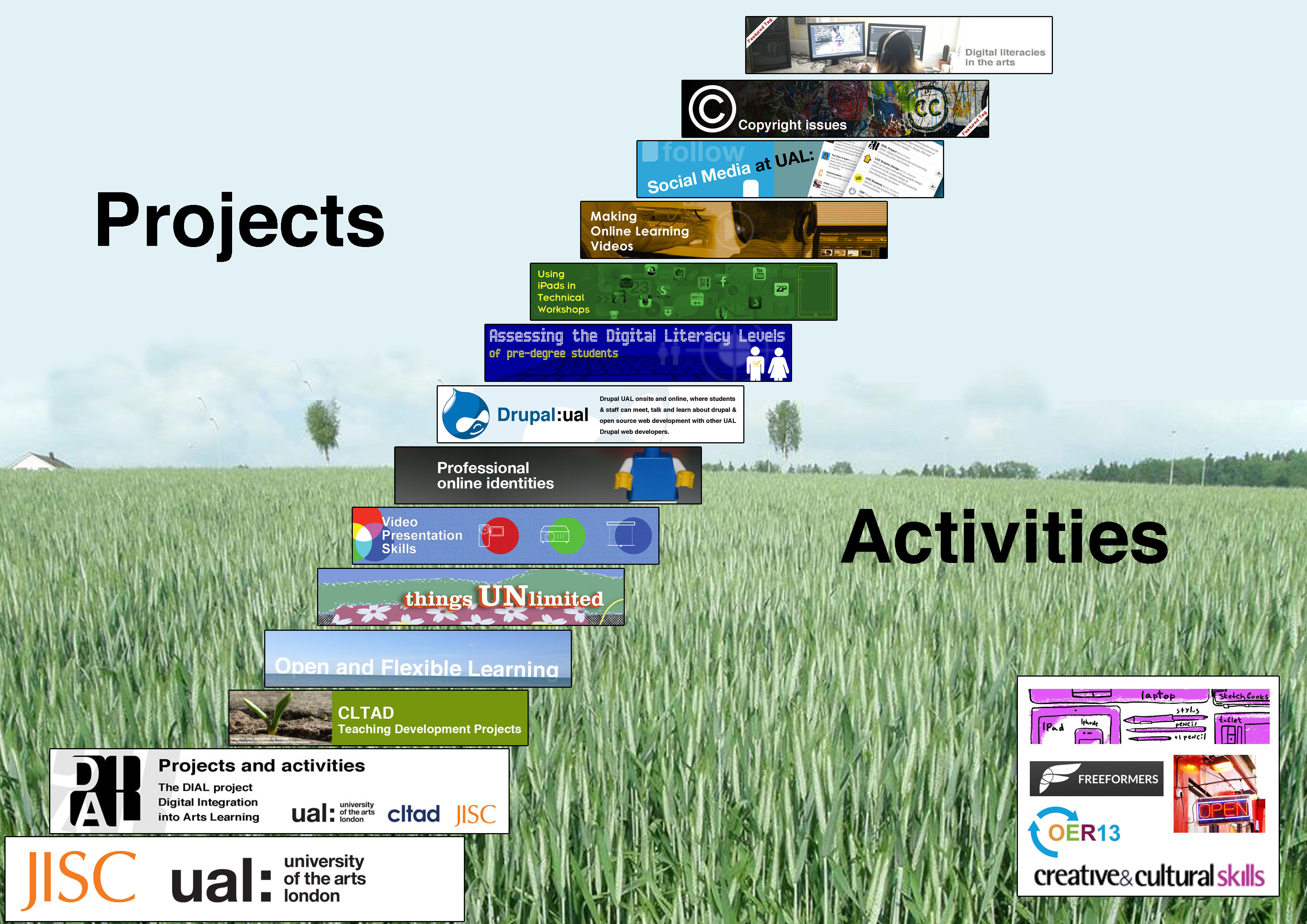 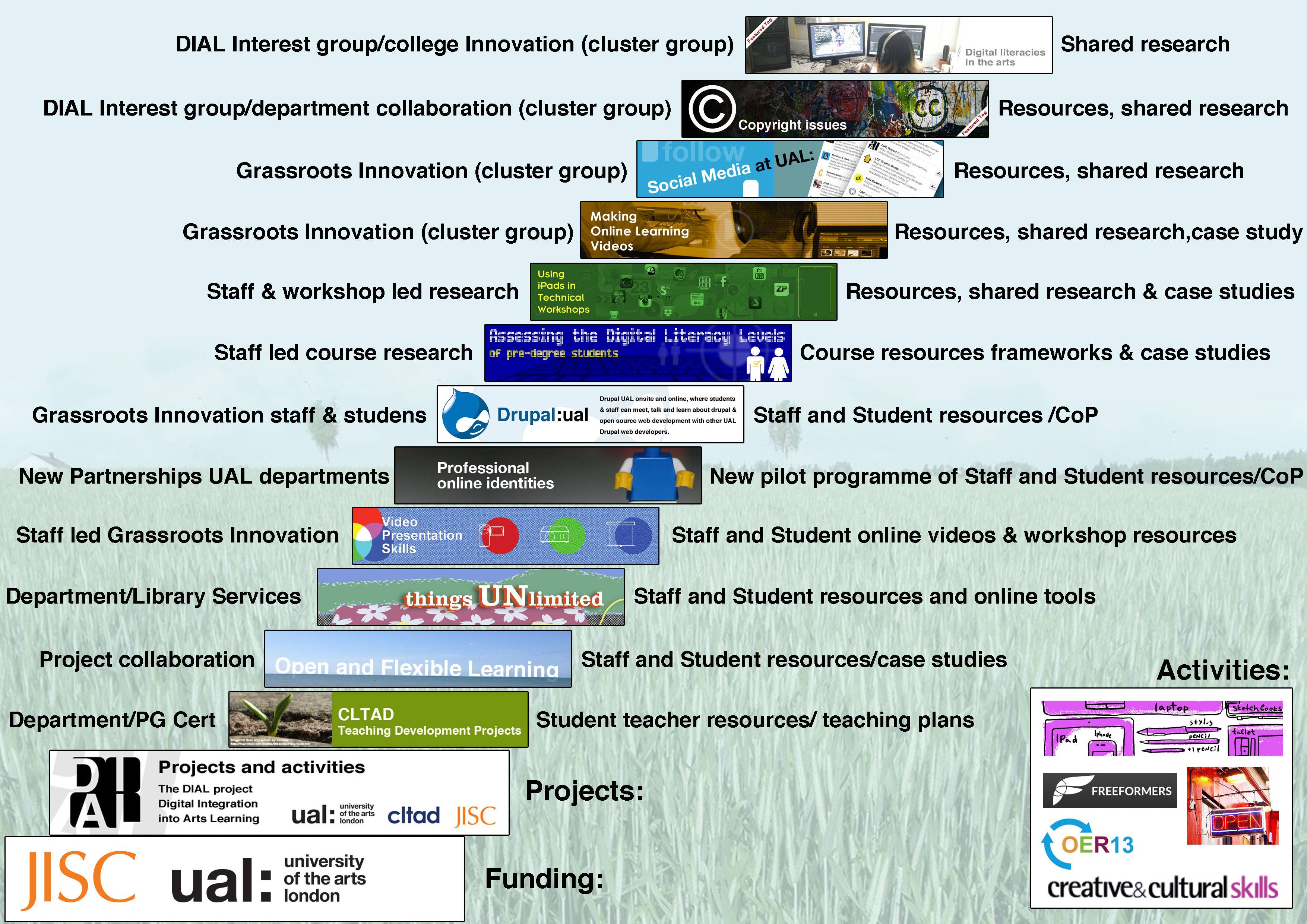 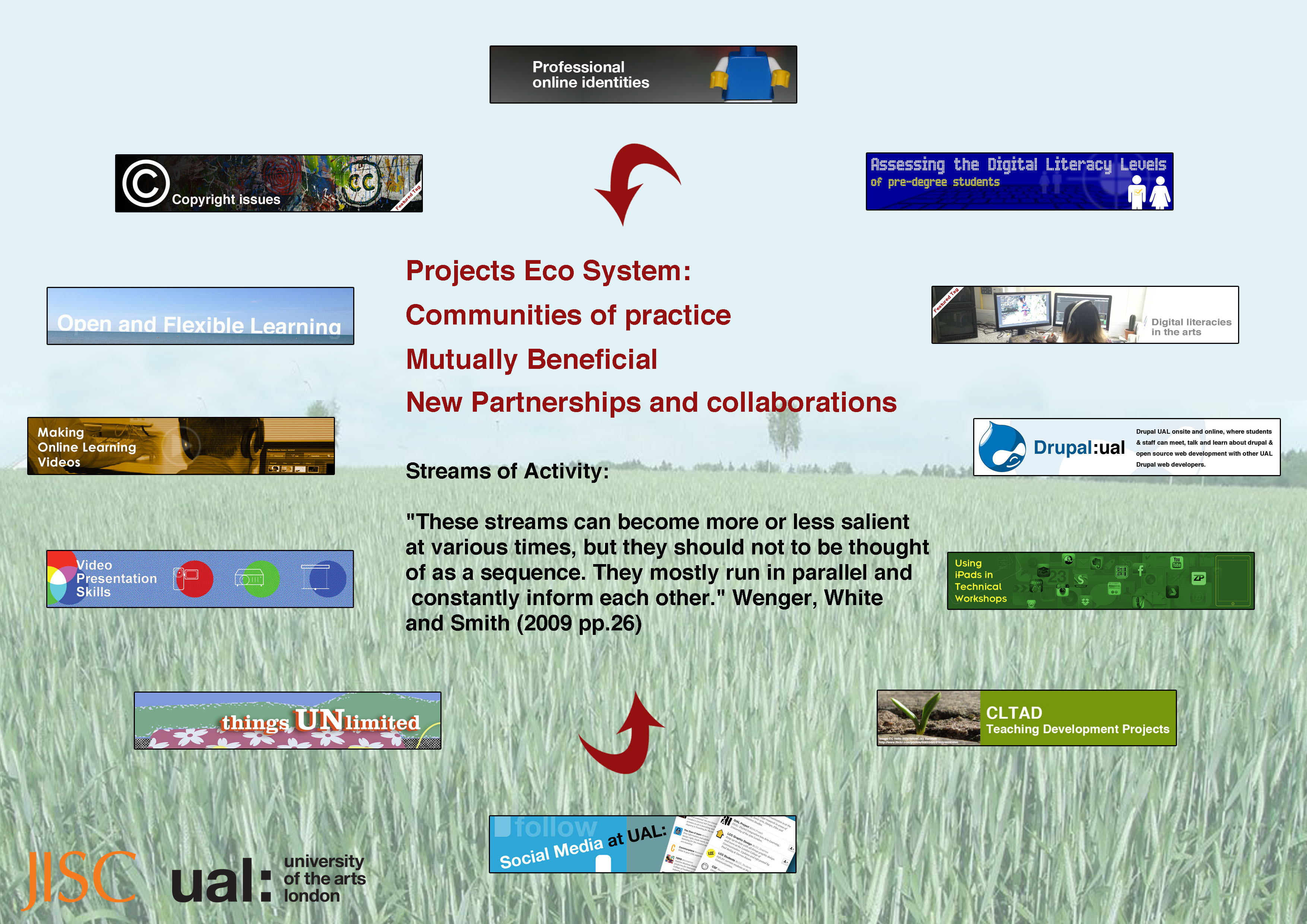 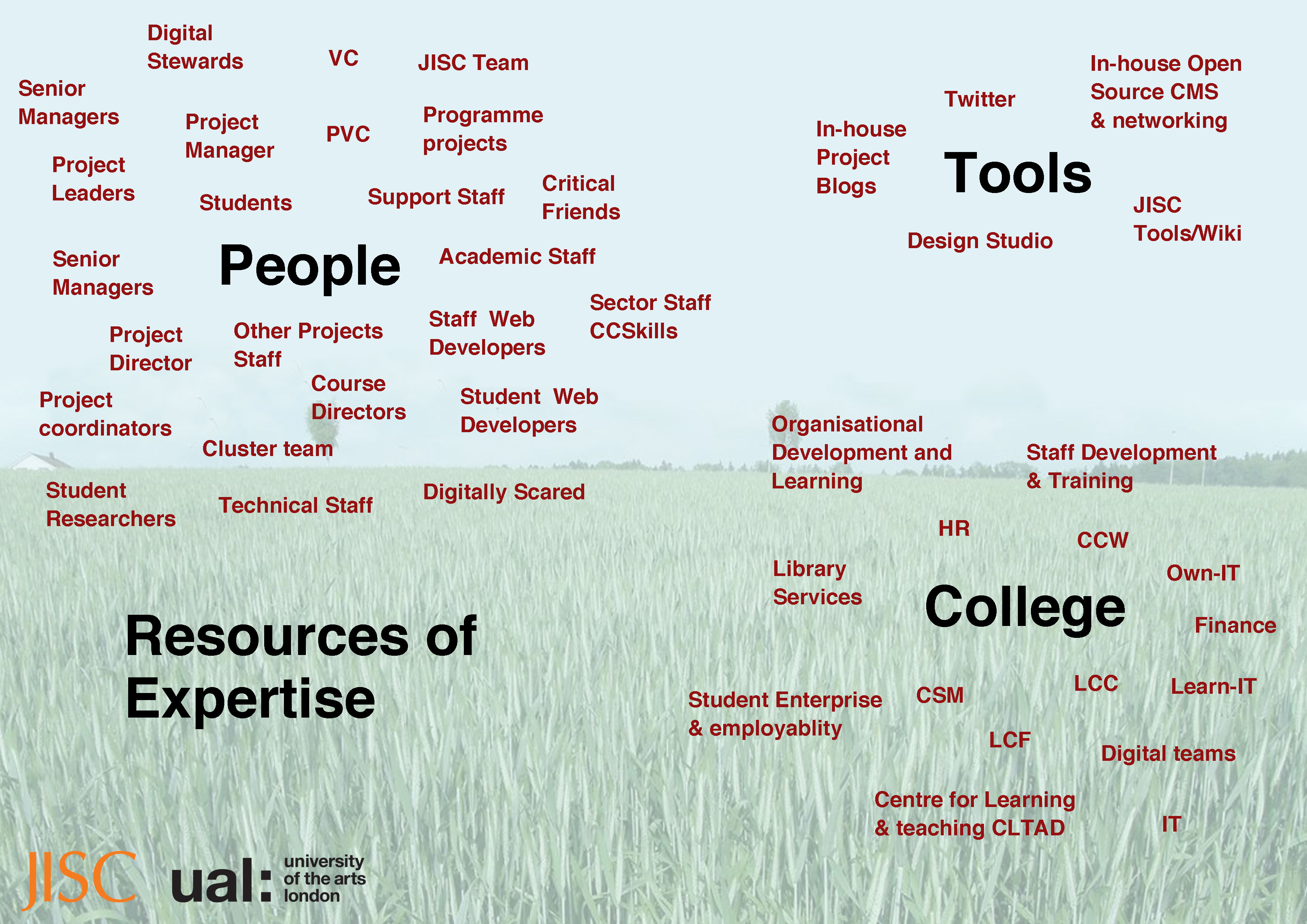 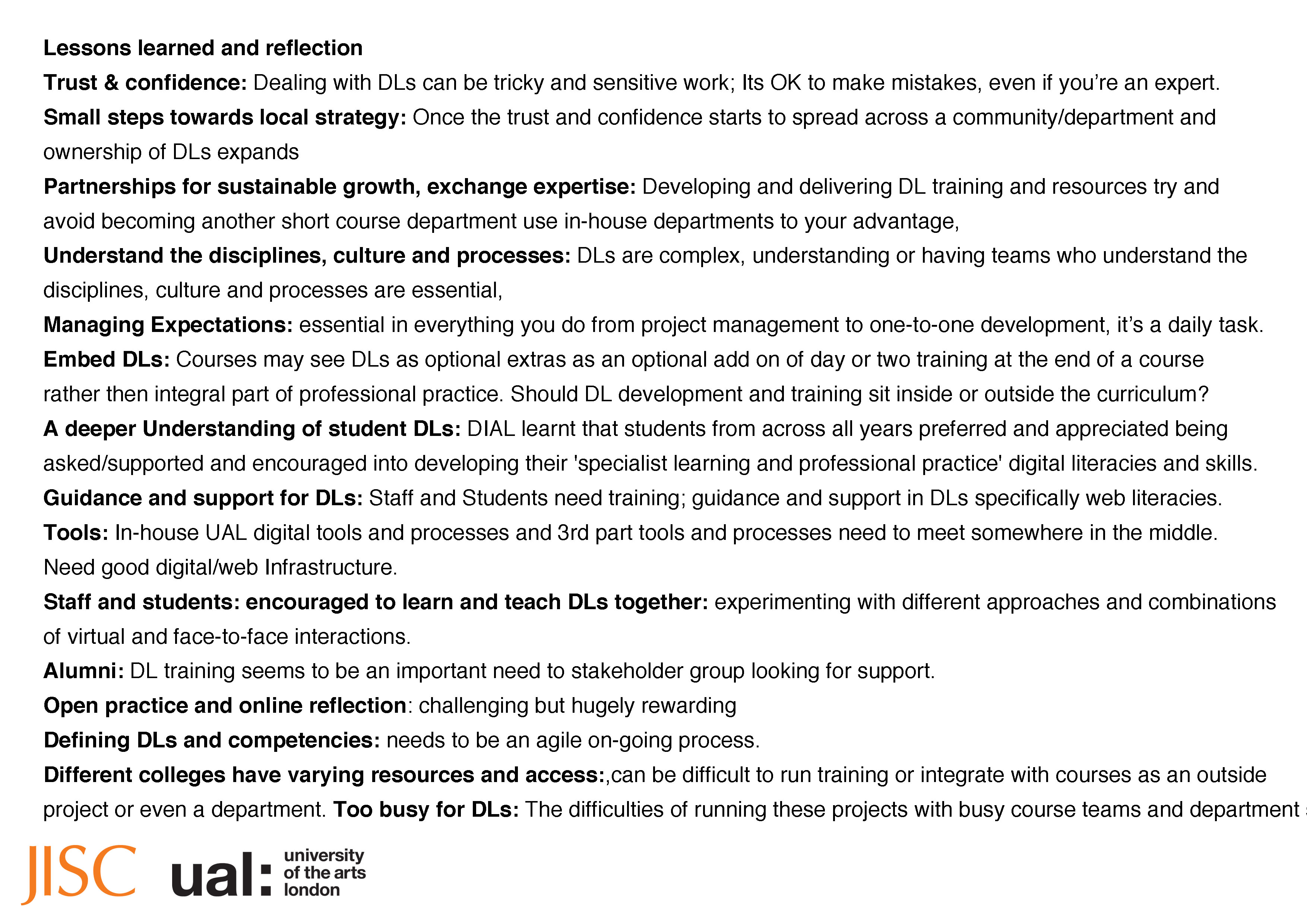 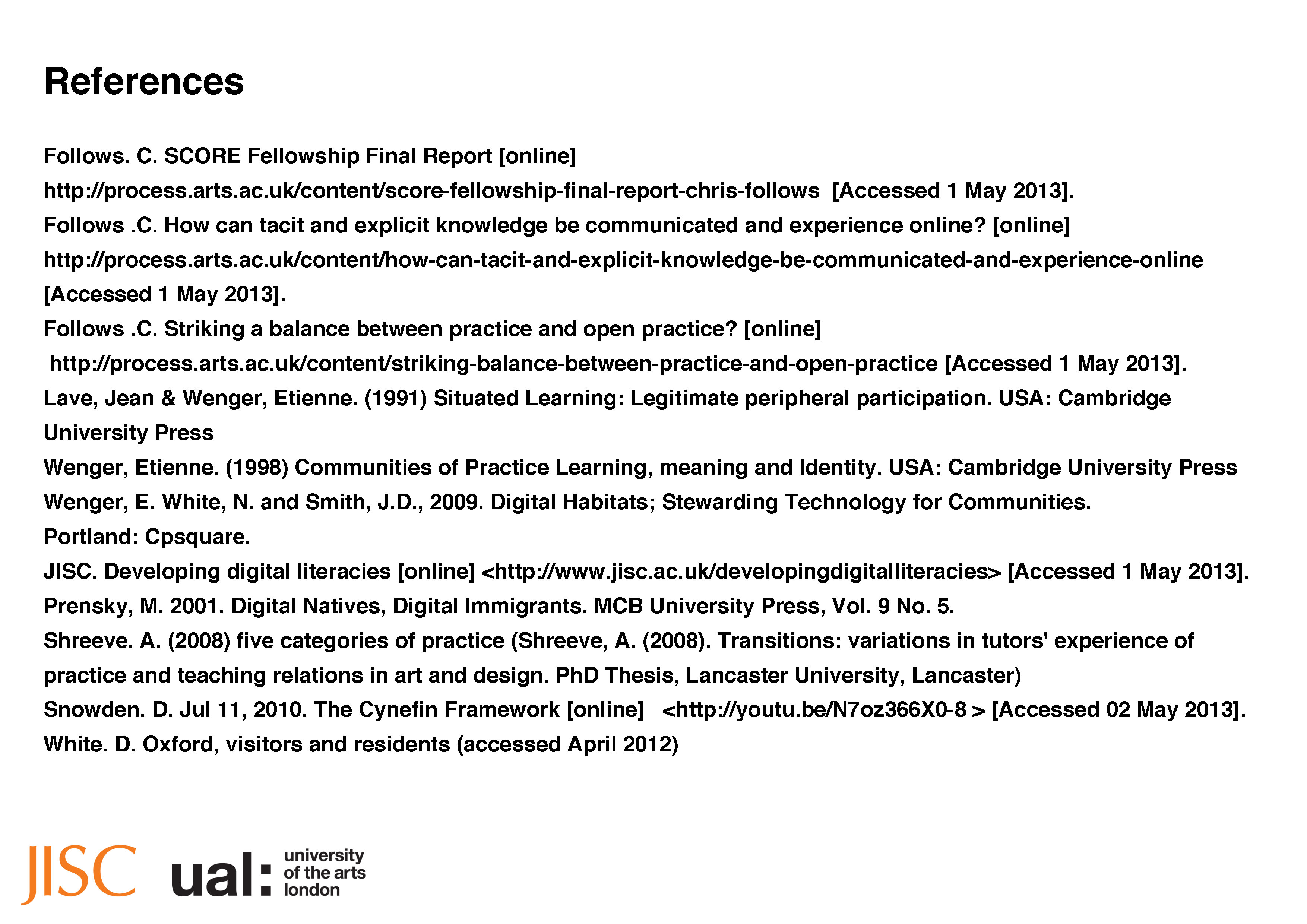 Thank You